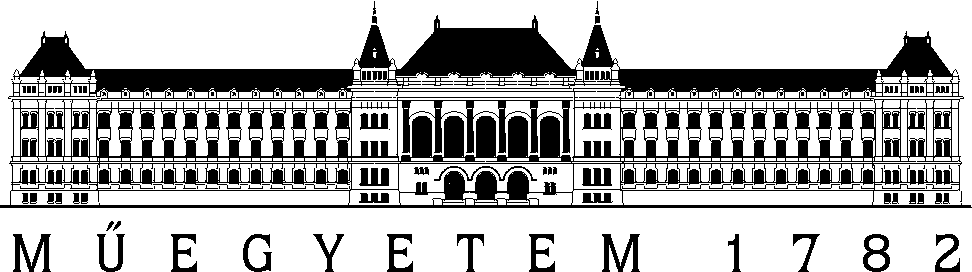 A hangtechnika esztétikai kérdései – A hangok kultúrája
Segédlet a Kommunikáció-akusztika tanulásához
VIHIAV 035
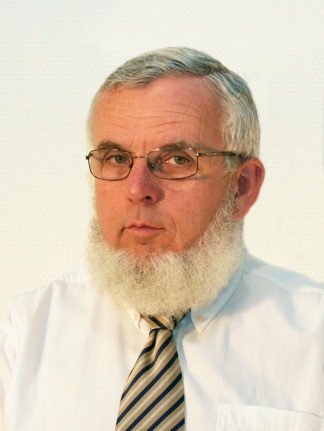 Augusztinovicz Fülöp
docens
BME Hálózati Rendszerek és Szolgáltatások Tanszék
fulop@hit.bme.hu
Irodalom
Alapmunkák:
Újházy László: A hangfelvétel művészete. Műegyetemi Kiadó, Budapest, 2004.
Lohr Ferenc: A filmhang hangkultúrájaMagvető Kiadó, Budapest, 1968.
Hangkultúra
©  Augusztinovicz FülöpBME Hálózati Rendszerek és Szolgáltatások Tanszék
2
A hangtechnika feladata, ágai
Hangfelvétel
Helyszíni jelenlét
Hangrögzítés
Helyszíni közvetítés
Tömörítés, tárolás
Visszajátszás
az lenne a cél, hogy a hallgató a helyszínen érezze magát
ez általában lehetetlen, ezért a hangtechnika a hallgatót nem behelyezi az eredeti térbe, hanem valami hasonlót újjáteremt a számára
Hangkultúra
©  Augusztinovicz FülöpBME Hálózati Rendszerek és Szolgáltatások Tanszék
3
A reprodukciót meghatározó paraméterek
Teremhatás, teremérzet
utózengési idő (fizikai, mérhető paraméter)
mélységi megjelenés
a zengés kiegyensúlyozottsága
Sztereóhatás
irányok érzékelhetősége
irány-egyensúly
iránystabilitás
hangkép szélessége
Hangzásegyensúly
alapvetően zenei tényező, de befolyásolja a technika
Dinamika
Hangkultúra
©  Augusztinovicz FülöpBME Hálózati Rendszerek és Szolgáltatások Tanszék
4
A teremhatás
Az egyik legfeltűnőbb jellemző: ugyanazon források esetében is alapvetően más hangkép alakul ki zárt térben
koronként, zenei stílusonként változik
Nagy kérdés: természetes vagy mesterséges legyen a hangtér?
kezdetben súlyos technikai korlátok
igyekeztek teljesen semleges, csillapított teret képezni
ahogy nőnek a stúdiók, megjelennek a teremhangok
akusztikailag is tervezett stúdió (MR 6-os stúdió, Békésy/Dohnányi)
mesterséges zengetés (csempézett terem, rugós zengető, zengő lemez, majd digitális processzorok)
Hangkultúra
©  Augusztinovicz FülöpBME Hálózati Rendszerek és Szolgáltatások Tanszék
5
Egy kiváló terem: a MR 6-os stúdiója egykor…
Tervezte: Békésy György (Nobel-díjas mérnök, akusztikus és halláskutató)
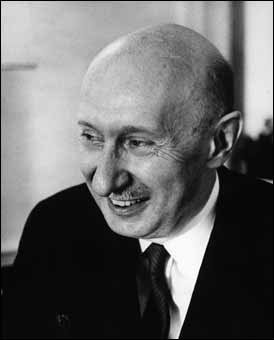 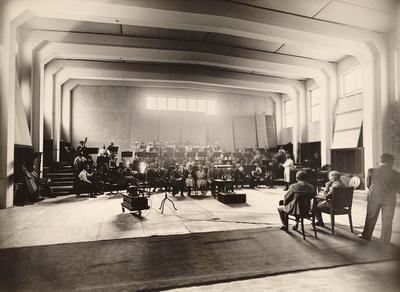 Hangkultúra
©  Augusztinovicz FülöpBME Hálózati Rendszerek és Szolgáltatások Tanszék
6
… és ma
Hangkultúra
©  Augusztinovicz FülöpBME Hálózati Rendszerek és Szolgáltatások Tanszék
7
Sztereóhatás
Igen sok irányból érnek hanghatások  --->  csak végtelen számú hangszóróval lehetne megoldani
Első megoldás: két hangszóró, optimális esetben egyenlő oldalú háromszögben a hallgatóval (szigorúan tengelyben!)
tengely
bázis
Hangkultúra
©  Augusztinovicz FülöpBME Hálózati Rendszerek és Szolgáltatások Tanszék
8
A sztereóhatás elemei
Az irányok érzékelhetősége
a hangszórók általában intenzitás alapján állítják elő
Irányegyensúly
a hangkép kiegyensúlyozottsága 
a hangkép nem lehet „lyukas” (center hangszóró hiánya, ping-pong effektus)
Iránystabilitás
álló hangforrás esetén a konkrét irányok nem változnak
problematikus, ha a forrás mozog (operai, színházi közvetítés)
a hangkép szélessége
Hangkultúra
©  Augusztinovicz FülöpBME Hálózati Rendszerek és Szolgáltatások Tanszék
9
Többcsatornás rendszerek
5.1: Bal, Center, Jobb, Bal surround, Jobb surround + mélysugárzó
7.1: Bal, Center, Jobb, Bal surround, Jobb surround, Bal hátsó, Jobb hátsó + mélysugárzó







DTS: eredetileg Digital Theater System, mára számos digitális technika gyűjtőneve (-> házimozi rendszerek)
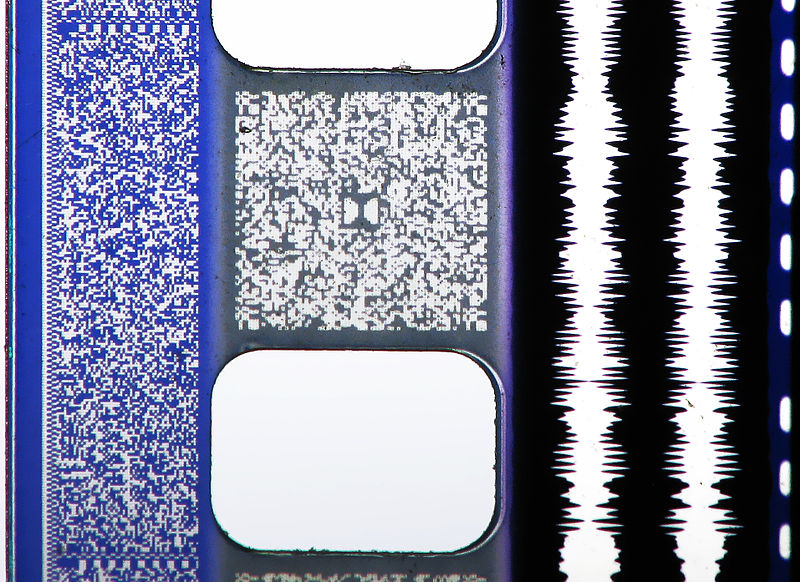 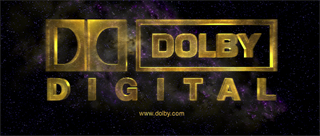 Hangkultúra
©  Augusztinovicz FülöpBME Hálózati Rendszerek és Szolgáltatások Tanszék
10
Hangtisztaság
Nem a zenei tisztaság, hanem a szólamok érthetősége, megkülönböztethetősége
Nagyon fontosak a tranziensek
Hangkultúra
©  Augusztinovicz FülöpBME Hálózati Rendszerek és Szolgáltatások Tanszék
11
Teremhatás, sztereóhatás és hangtisztaság
Szabad térben nincs teremhatás 
-> jó a sztereóhatás és hangtisztaság
-> nincs teremélmény
A TH inkább érzelmi jellegű, a SzH és HT inkább értelmi
A koncertszervezés és a hangmérnöki-zenei rendezői munka felelőssége e három összhangba hozása
„Értelmező” hangkeverés: 
a pódiumarányok a hangfelvételeken megváltoztathatók, a fontosnak talált szólamok kiemelhetők (analógia: a színpadi fejgép), 
de ezzel a hangmérnök beavatkozik a zeneszerző tevékenységébe!
Hangkultúra
©  Augusztinovicz FülöpBME Hálózati Rendszerek és Szolgáltatások Tanszék
12
Dinamika
a leghangosabb és leghalkabb részek aránya, különbsége
számos tényező befolyásolja
az előadóra ható helyszíni körülmények
az alkalmazott technika
Alsó szintek meghatározója: alapzaj,                      felső szinteké: torzítás
Hangversenytermi dinamika: > 80 dB,
AM rádió: sokkal kisebb, CD kb. =
A korrekt átvitel érdekében komprimálni kell
történhet manuálisan
automatikusan (kompresszor )
Hangkultúra
©  Augusztinovicz FülöpBME Hálózati Rendszerek és Szolgáltatások Tanszék
13
Természetes vs. hangátviteli technikák dinamikája
Hangkultúra
©  Augusztinovicz FülöpBME Hálózati Rendszerek és Szolgáltatások Tanszék
14
The „loudness war”
Mára egyre erősebb (hang)hatásokkal bombázbennünket az ipar és kereskedelem 


http://www.youtube.com/watch?v=3Gmex_4hreQ
Hangkultúra
©  Augusztinovicz FülöpBME Hálózati Rendszerek és Szolgáltatások Tanszék
15
Original  -  clipped  -  limited
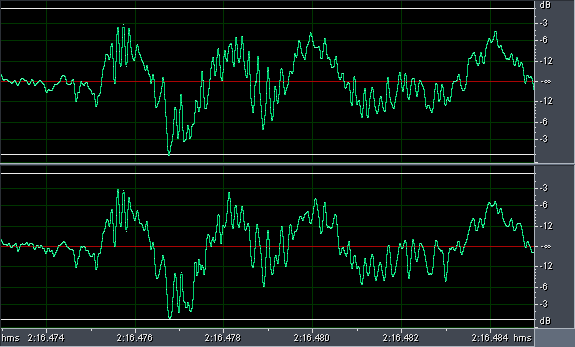 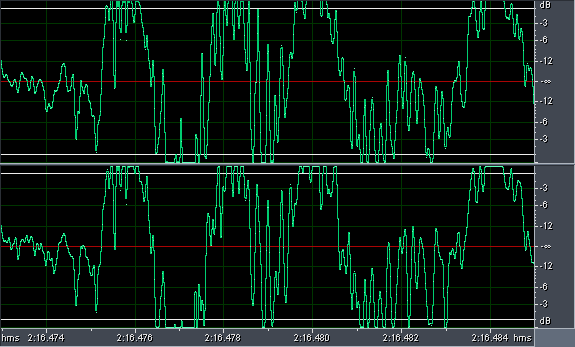 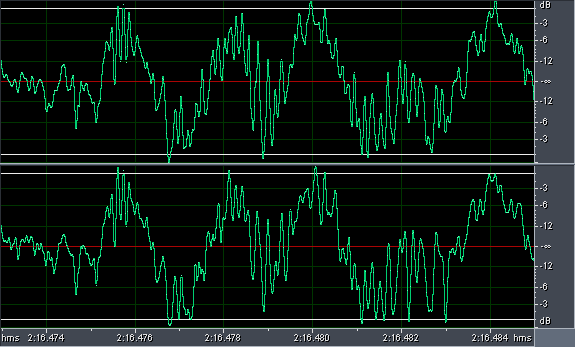 Remix
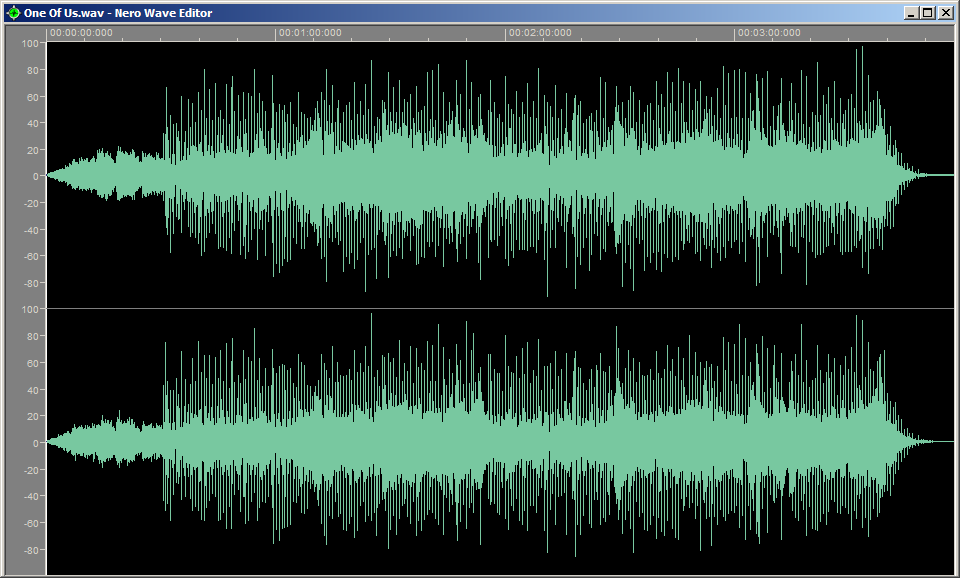 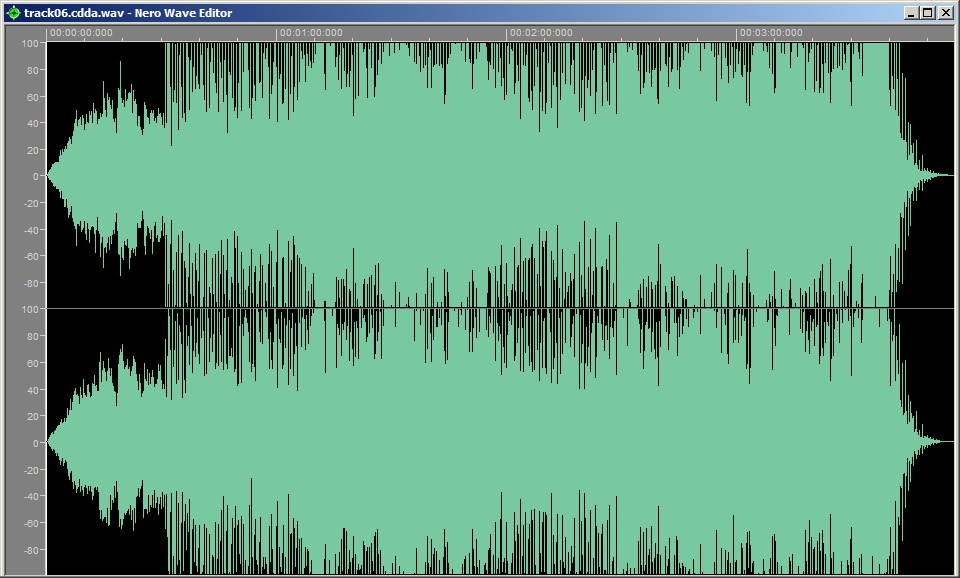 Hangszínezet
Mai eszközeinkkel nem jelentős hibaforrás
Ha mégis, akkor eltéréseinek fő oka mikrofonozási probléma
Egyes hangszerek hangja túl éles 
közeli mikrofon
gyenge minőségű CD-játszó D/A konvertere
Túl sok a basszus (hibás felvétel, vagy kulturálatlan lejátszási beállítás)
Kiemelés közepes frekvenciákon  -  presens hatás
Változik a hangszín – színész/mikrofon távolság
ezért használnak egyre gyakrabban Lavallier-mikrofonokat
Hangkultúra
©  Augusztinovicz FülöpBME Hálózati Rendszerek és Szolgáltatások Tanszék
18
Zajok a hangfelvételeken
Hangtechnikai eredetű zajok
búgás (brumm), sustorgás (suha), bithibák okozta pattogás
Előadók által keltett zajok
jazz-zongoristák dünnyögése, hangszeresek levegővétel, szuszogás, hegedűk „gépzaja”…
Közönség zajai
hitelessé teszi a felvételt, jazzben szereplővé válik (pl. taps)
de zavaró is lehet
elektromos és egyéb külső zavarok
pl. tirisztoros, szellőztetett lámpák 
helyszín hiányos hanggátlása
digitális technika nagyobb dinamikája miatt zavarok „bújnak elő”
Hangkultúra
©  Augusztinovicz FülöpBME Hálózati Rendszerek és Szolgáltatások Tanszék
19
Zene vagy zaj?
„Zajstúdió”  -  brrrrr!
Zene mint fogyasztási termék
akusztikai parfüm <> akusztikai pacsuli!
mindent elönt, de terjed az ízléstelenség is
Ellentétes tendenciák:
jó minőségű rendszerek terjednek, de
a technikai fejlődés nem egyértelműen pozitív (pl. MP3)
Hangkultúra
©  Augusztinovicz FülöpBME Hálózati Rendszerek és Szolgáltatások Tanszék
20
A kép és hang szerepe, viszonya
Történeti sorrend: 
Edison fonográfja korábbi, mint a Lumière-fivérek mozgóképe!
Némafilm:		zongora
  			zongora+narrátor			zenekar + narrátor tölcsérrel			zene: kezdetben kész zene, később dedikált			narrátor helyett feliratok 			film+szinkron hanglemez
hangosfilm: forradalmasít, de ellentmondásos			fényhang (intenzitásos és trnszverzális)			CinemaScope: mágneshang, 4 csat			Dolby Digital (surround hang, házimozi)
TV: egyre nagyobb, egyre részletesebb, de a hang alig fejlődik
A kép és hang szerepe, viszonya / 2
A hang másodlagos a képhez képest
történetileg később jött, „kísérő”
nem a helyszínen készül (utószinkron)
a rendezők főként vizuális beállítottságúak
képzés

Jó rendező kezében a hang fontos tényező a mondanivaló kifejezésében, az érzelmi mondanivaló fokozásában
a hang szabadabban engedi a fantáziát, asszociációkat
többet, mást mondhat, árnyaltabban fejezhet ki mondanivalót

Példák
Amadeus
Szerelmem, Hirosima
Hangelemek a film/tv művészetben
Beszéd
vezérhang
helyszíni felvételek – dokumentarista filmezés
utószinkron
szinkron
ének 
dramaturgiai szerep (Fellini: Országúton)
zenés film
zene
leggyakrabban alárendelt szerep, DE …
zörej (hangkulissza)
kritikus lehet
külön sávon
Összefoglalás
A hangfelvételi technika 
még hangversenyközvetítések esetén is újrateremtés
pop-rock felvételek esetében pedig legnagyobbrészt szintetikus - létrehozás
Mindkét esetben meghatározó szerepel van a zenei rendezőnek (zenei megformálás) és a hangmérnöknek (technikai megvalósítás)
Az újra törekvés nem lehet gátja az ízlésnek 
Az emberi hallás tulajdonságai és korlátai nem hagyhatók figyelmen kívül
a technika egyre kevésbé korlátoz, az emberi tevékenység egyre meghatározóbb
az írástudók felelőssége helyébe a „hallók felelőssége” lép
Hangkultúra
©  Augusztinovicz FülöpBME Hálózati Rendszerek és Szolgáltatások Tanszék
24